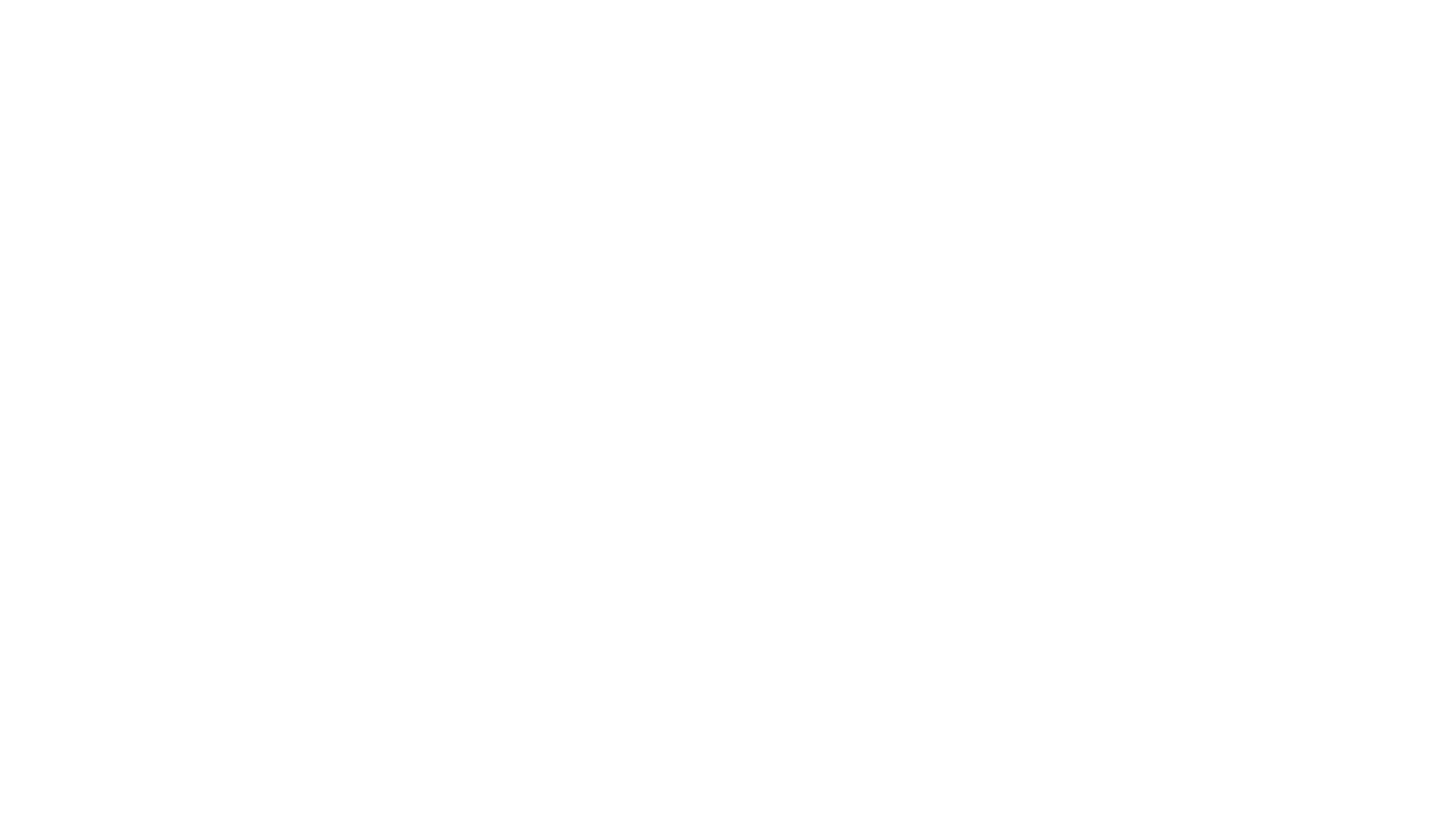 CORPORATE PROFILE
WELCOME TO 
APDM PHARMACEUTICALS PVT. LTD.
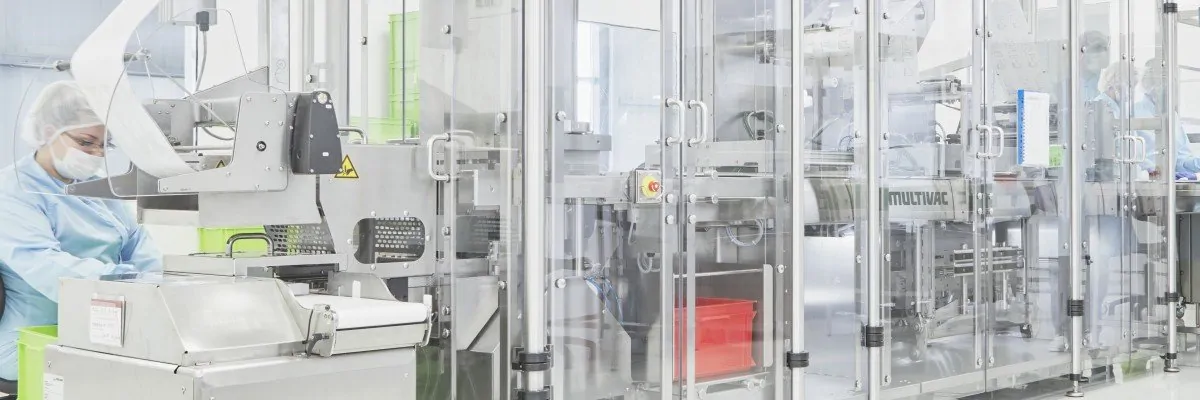 APDM PHARMA; YOUR RELIABLE AND COMPETENT PARTNER IN DRUG DEVELOPMENT AND MANUFACTURING SERVICES”
MISSION AND VISION
MISSION : ONE STOP VALUE ADDED PHARMACEUTIAL SOLUTION FOR GLOBAL 	       PHARMACEUTICAL COMPANIES . 
    VISION :   TO ACHIEVE OUR MISSION TO BE TOP GLOBAL PHARMACEUTICAL       
                    SOLUTION PROVIDERTHROUGH OUR QUALIFICATION, EXPERIENCE
                    AND EXPOSURE.
FOUNDER : Mr Jayanta Kumar Mandal
is a Formulation Scientist with 29 Y experience in R&D, Patents, pK Expertise. 
He worked in Top pharma companies in India for Regulated & ROW markets on OSD, Parenteral, Topical, Ophthalmic dosage forms of ANDA & NDA.
He is an entrepreneur with one successful scaling up of a CDO in 7 years time and a CDMO in incubation stage.

Mrs. Jaishree Sharma :
She is a pharmaceutical professional with over 18 years of  formulation and pharmacokinetics expertise in the field of Biopharmaceutics and Pharmacokinetics. She has expertise in various dosage forms including complex generics which includes all sorts of Oral Dosage Form, Injectable, Orally Inhaled and Nasal Drug Products, Transdermal Patches etc. ( For ANDAs” and 505b(2)s’)She is skilled in pharmacokinetics, biopharmaceutics, BA/BE, IVIVC and evaluation of molecules under development in multiple therapeutic areas utilizing in-silico tools for IVIVC/IVIVR. Expert in executing In Vitro Permeation study for Oral Dosage form.  
Mrs. Mousumi Mandal : 
She is a passionate professional on operation, HR  and Finance
Mr. Shashank Patel, Operation Head
is another industry stalwart at APDM with 38 Y experience in R&D and Manufacturing Operations on various dosage forms & technologies.
OUR FACILITIES AND TEAM
OUR FACILITIES :
CORPORATE OFFICE IN THE CITY 
    403 Patron Building, Rajpath Rangoli Road, 
    Behind Rajpath Club;
    Satellite, Ahmedabad 380054, Gujarat, India
R&D site :
    Plot 90 & 91, Parishram Industrial Estate , 
    Sarkhej Bavla Road, Changodar, Ta: Sanand; 
    Ahmedabad, Gujarat, India
Manufacturing Site :
     APDM Pharmaceuticals Pvt Ltd, Vill: Sakodara, Bavla Ganeshpura Highway;Ta: Bavla,       
     Ahmedabad, Gujarat India  
    OUR Team :
    A team of well qualified project management, QA. Engg and manufacturing, Formulation
    Development, Analytical Development  are in place.
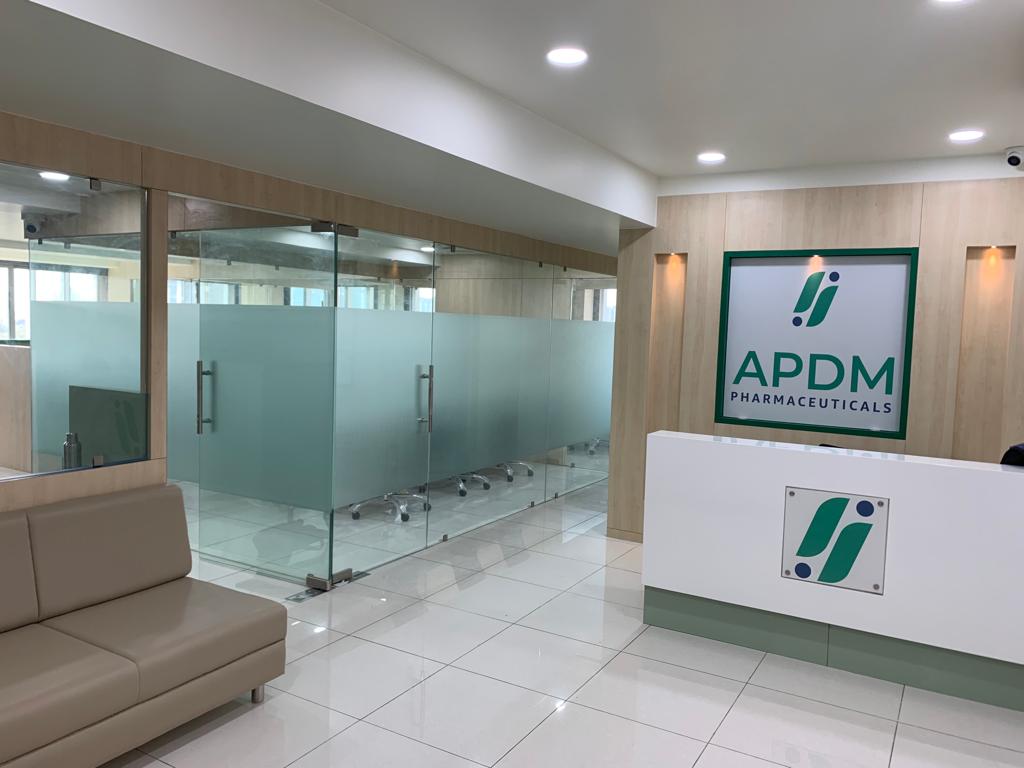 SERVICES OFFERED
Pharmaceutical Formulations
Solid Oral dosage forms ( Tablets, Pellets, MUPS )
sterile technologies
Oral Liquids ( solutions and suspensions)
semi solids
Development and technology services
Drug product development
Contract Manufacturing and supply
Site transfer of projects for commercial viability 
Gap analysis and execution for transfer/use of MA to other geographical markets.
Analytical development | Regulatory support | Quality support

PRODUCTS: 	ORAL SOLIDS | STERILE | ORAL LIQUID | TOPICAL |
Services offered ( contd.)
QA SUPPORT : 
Vendor audits.
Compliance support for regulatory and client QA audits.
Back up support for manufacturing plant QA, QC and QMS for API and FDF manufacturing plants as per most recent regulatory requirement .
Gap analysis and support for compliances for expansion to new markets.

REGULATORY SUPPORT :
-   DOSSIER ( ECTD,CTD )compilation as per USFDA, EMEA. CANADA and other countries.
-   Support for CMC ,QA and BA BE/CT queries.
APDM STRENGTHS
Sourcing to delivery of product and services to suit your need.
Exposure and experience in generics, 505(B)2 and new formulations.
Patent understanding, protection and non infringing.
Reliability and confidence.
Non compete with clients at all levels.
In house manufacturing of oral solids and vast networks of reliable and efficient CMO across the globe.
Track record of faster turn around time.
EQUIPMENT LIST OF FORMULATION AND DEVELOPMENT LAB
EQUPMENT LIST OF ANALYTICAL DEVELOPMENT
Thank you